Дифференциация   алалии от других   патологий
Сенсорная алалия
 Недоразвитие импрессивной речи, поражение центра Вернике.
Алалия
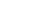 Моторная алалия
Недоразвитие экспрессивной речи, поражение центра Брока
Сенсомоторная  алалия
Поражение речевых центров
Психолого-педагогическая классификация Р.Е.Левиной
Выделяет три группы речевого развития детей с моторной алалией: 1 группа
- отсутствие общеупотребительной речи;
2 группа :
-начатки (зачатки) общеупотребительной речи
3 группа:
-Развитие фразовой речи с элементами лексико-грамматического и фонетико-фонематического недоразвития
Психологические особенности детей с моторной алалией
-речевой негативизм, т.е. нежелание общаться с окружающими детьми и взрослыми
-застенчивость ,робость
-Эмоционально-волевая незрелость;
-невротическая и неврозоподобная симптоматика;
-неполноценность усвоения  и воспроизведения вербальных знаний, неподкрепленных  непосредственным опытом;
-выраженный дефицит кратковременной слухоречевой памяти. Первые признаки речевого расстройства проявляются у детей на втором году жизни :первые слова появляются поздно к 3-4 годам, фразовая речь формируются только после 5-6 лет
Особенности выполнения заданий детьми с умственной отсталостью
Ошибки характерные для детей с УО:
-неустойчивое внимание;
-неумение воспроизводить заданный ритм, даже после подробной инструкции;
-отклонения в зрительном восприятии: дети не соотносят название цвета и цвет, геометрические фигуры с их названием;
-отклонения от нормы зрительно-пространственного гнозиса и праксиса: дети не могут показать правой рукой левое ухо и т.д. Подсказка не является стимулом для верного выполнения задания ,т.к. детям с УО не свойственен метод проб и ошибок.
Характерные особенности   детей с моторной алалией
-несформированность  статической и динамической координации движений;
-затруднения в понимании  предложно-падежных конструкций, сложноподчиненных предложений;
-сформированность пассивного словаря;
-грубое нарушение  слоговой структуры слова;
-перестановки слогов в словах и наличие аграмматизмов
-нарушение  речевой моторики, звукопроизношения,
состояния фонематического анализа, синтеза  и фонематических представлений, лексико-грамматического   строя речи.
Отличие  моторной    алалии        от                других                 патологий